Государственное образовательное учреждение  среднего профессионального образования Аграрный колледж п. Школьный
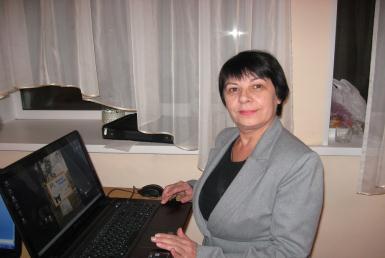 Портфолио
преподавателя иностранного языка
Борисовой 
Тамары Борисовны
[Speaker Notes: Этот шаблон можно использовать как начальный файл для представления учебных материалов группе слушателей.

Разделы
Для добавления разделов щелкните слайд правой кнопкой мыши. Разделы позволяют упорядочить слайды и организовать совместную работу нескольких авторов.

Заметки
Используйте раздел заметок для размещения заметок докладчика или дополнительных сведений для аудитории. Во время воспроизведения презентации эти заметки отображаются в представлении презентации. 
Обращайте внимание на размер шрифта (важно обеспечить различимость при ослабленном зрении, видеосъемке и чтении с экрана)

Сочетаемые цвета 
Обратите особое внимание на графики, диаграммы и надписи. 
Учтите, что печать будет выполняться в черно-белом режиме или в оттенках серого. Выполните пробную печать, чтобы убедиться в сохранении разницы между цветами при печати в черно-белом режиме или в оттенках серого.

Диаграммы, таблицы и графики
Не усложняйте восприятие: по возможности используйте согласованные, простые стили и цвета.
Снабдите все диаграммы и таблицы подписями.]
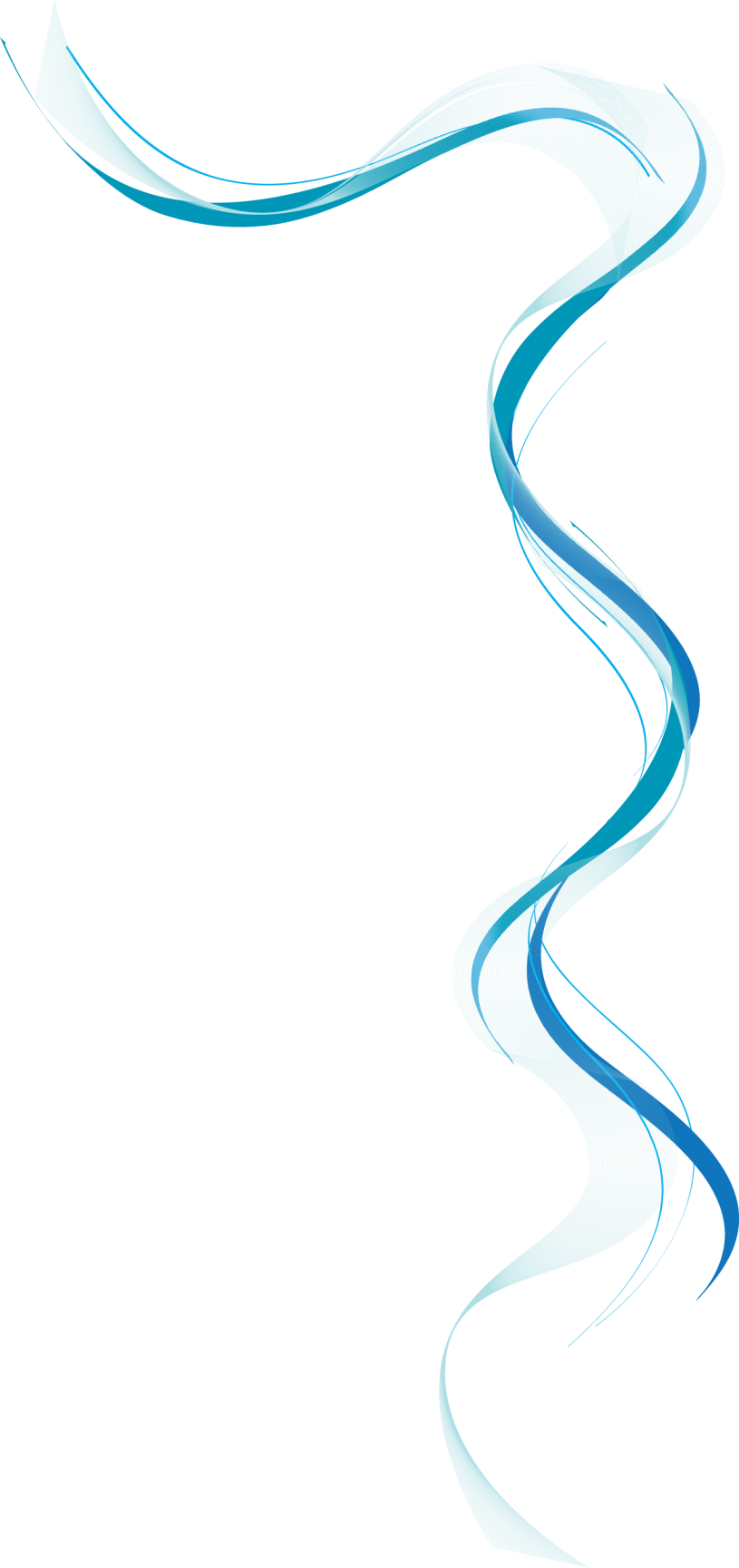 Цель педагогической деятельности
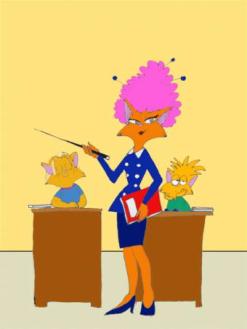 СОЗДАНИЕ эффективных УСЛОВИЙ для  развития  профессиональной личности конкурентоспособного выпускника
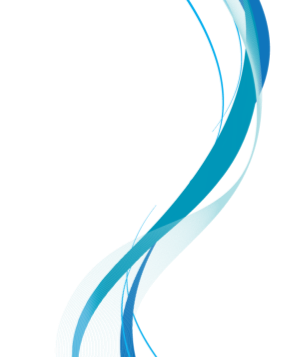 Содержание
Общие сведения 
Использование в образовательном процессе современных образовательных технологий 
Результаты педагогической деятельности в межаттестационный период 
Работа   по обобщению и распространению собственного педагогического опыта
Непрерывное профессиональное образование  и саморазвитие
Отзывы о педагогической деятельности
Учебно-материальная база
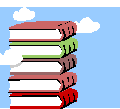 [Speaker Notes: Дайте краткий обзор презентации. Опишите главную суть презентации и обоснуйте ее важность.
Представьте каждую из основных тем.
Чтобы предоставить слушателям ориентир, можно можете повторять этот обзорный слайд в ходе презентации, выделяя тему, которая будет обсуждаться далее.]
1. Общие сведения
Борисова Тамара Борисовна – преподаватель английского языка ГОУ СПО Аграрный колледж.
Дата рождения 26.03.1956 г.
Образование высшее
Окончила Иркутский Государственный педагогический институт иностранных языков им. Хо Ши Мина в 1983 году
Общий трудовой стаж – 33 года
Педагогический стаж – 21 год
Педагогический стаж в колледже – 2 года
Квалификационная категория – первая (до 22.01.2013)
Работа в группах – I курс: 112,1; 112,2; 212; 312; 412; 512 гр.
                                 II курс: 111,1; 111,2; 211; 311; 411; 511; 611 гр.
                                 III курс: 110; 310; 510 гр.
                                 IV курс: 109; 309; 409 гр.

Документы представлены за период 2010-2012 гг.
1.1. Сведения об образовании
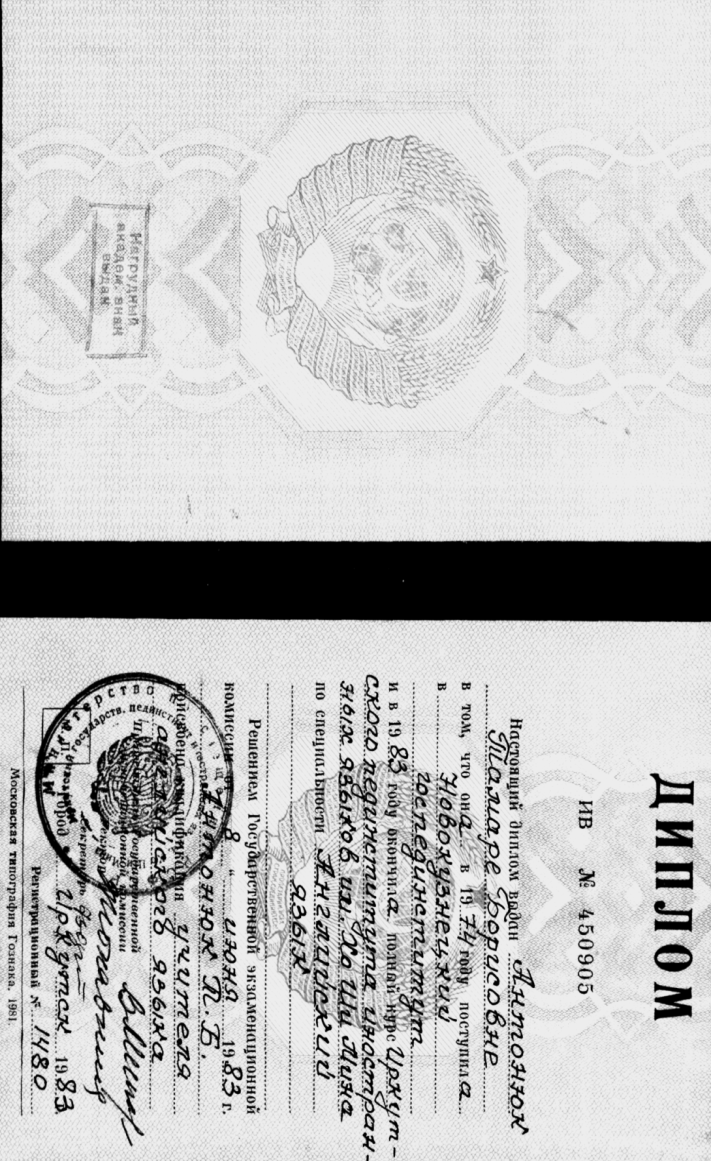 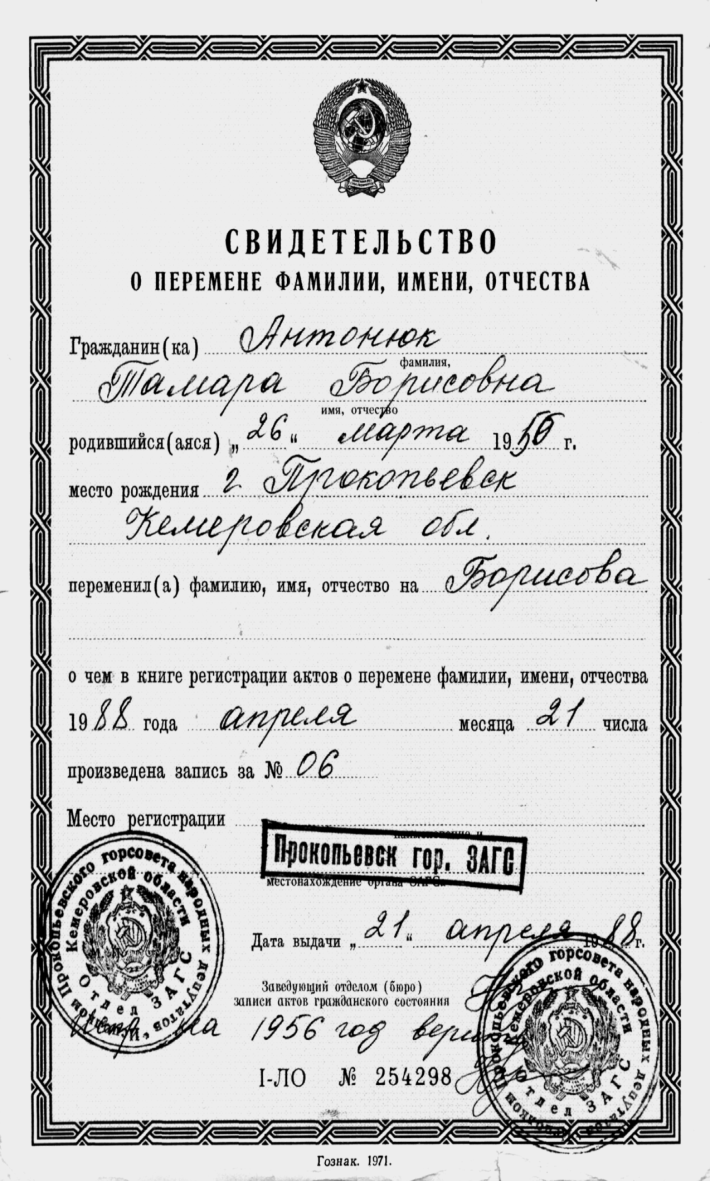 [Speaker Notes: Какие способности приобретут слушатели по завершении обучения? Коротко опишите каждую цель и полезность данной презентации для слушателей.]
1.2. Курсы повышения квалификации
1.2. Повышение квалификации
2008 год – курсовая подготовка по теме: «Психолого-педагогические основы, теория и методика преподавания иностранного языка в профильной школе»  (144часа). МОУ ДПО «Институт повышения квалификации», г. Новокузнецк. Регистрационный №88031
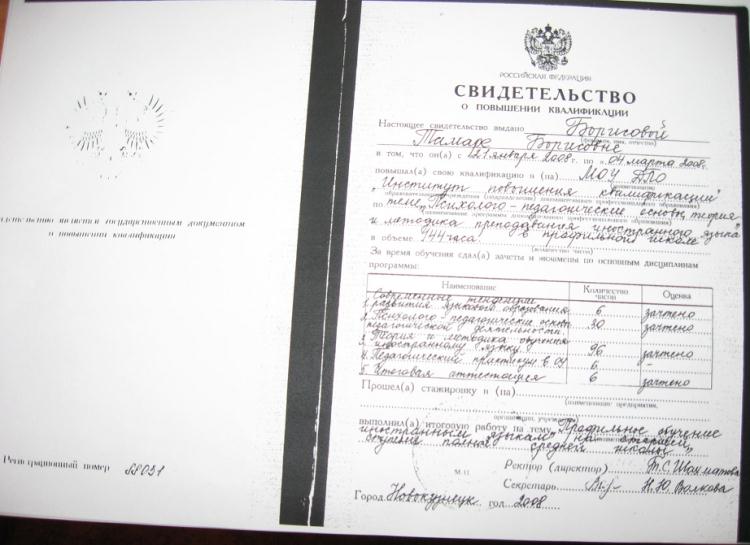 [Speaker Notes: Это другой параметр для обзорного слайда.]
1.2. Повышение квалификации
2012 год по программе: «Психолого-педагогические основы профессиональной деятельности»  (108 ч.) Регистрационный №240
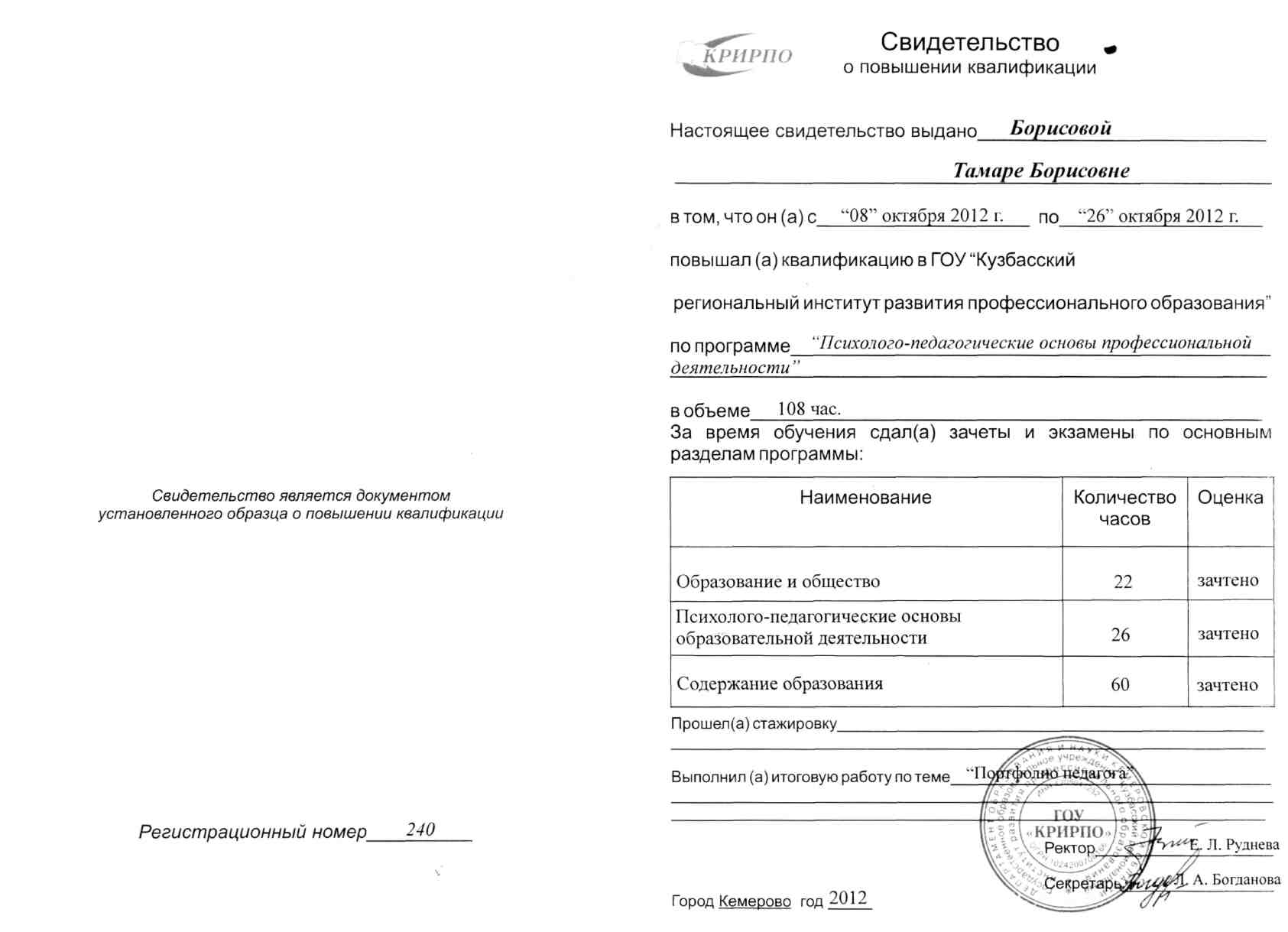 [Speaker Notes: Это другой параметр для обзорного слайда.]
1.3. Аттестация
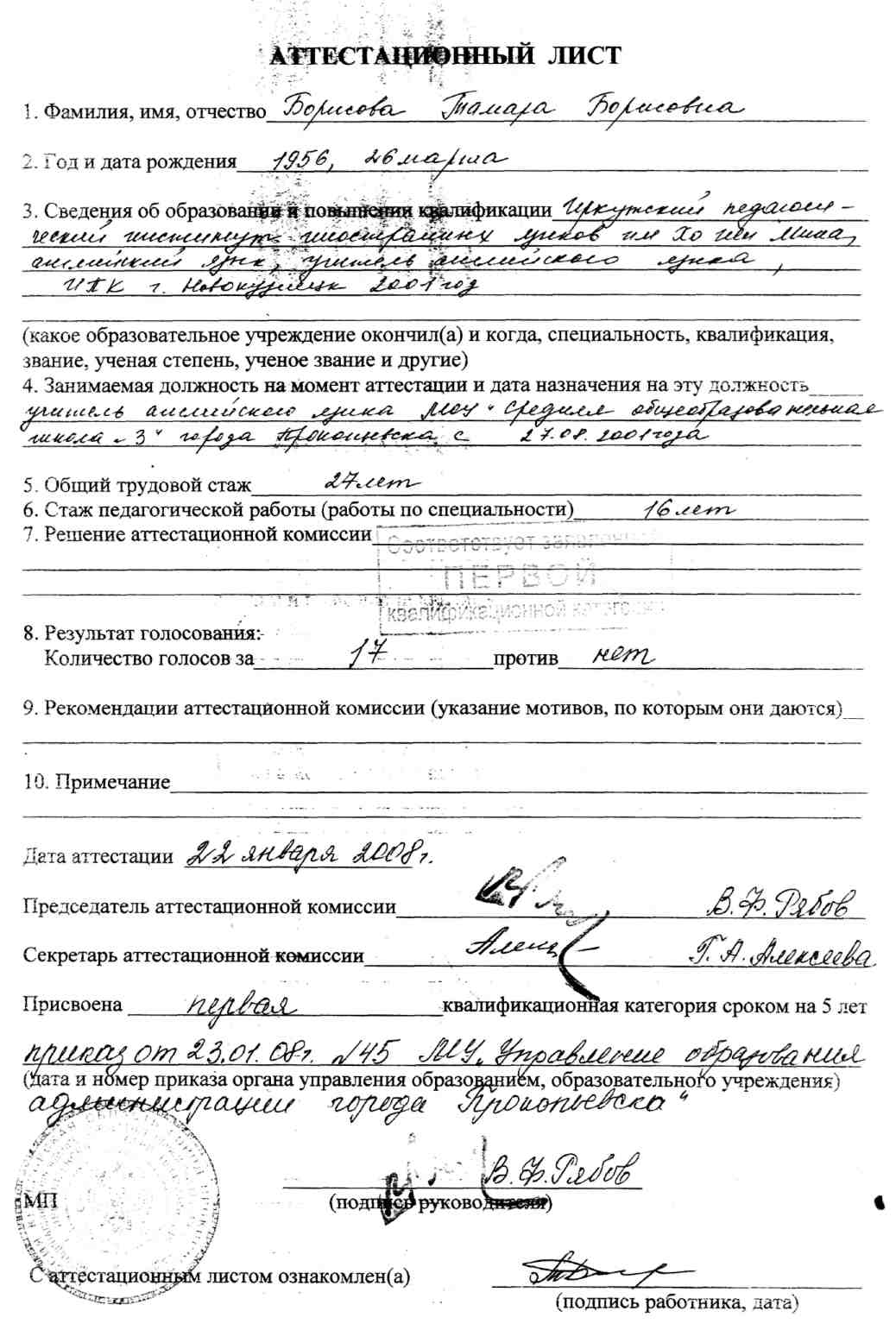 [Speaker Notes: Это другой параметр для обзорного слайда.]
2. Использование современных образовательных технологий в процессе обучения английскому языку
2.1. Практическое представление собственного педагогического опыта
[Speaker Notes: Какие способности приобретут слушатели по завершении обучения? Коротко опишите каждую цель и полезность данной презентации для слушателей.]
2.1. Практическое представление собственного педагогического опыта
[Speaker Notes: Какие способности приобретут слушатели по завершении обучения? Коротко опишите каждую цель и полезность данной презентации для слушателей.]
2.1. Практическое представление собственного педагогического опыта
2012г. – Участие в работе научно – практического семинара по теме «Активизация работы над лексикой» г. Новокузнецк
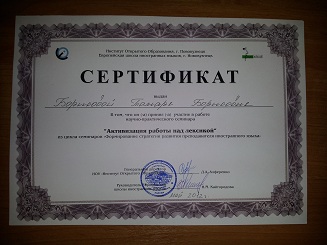 [Speaker Notes: Какие способности приобретут слушатели по завершении обучения? Коротко опишите каждую цель и полезность данной презентации для слушателей.]
2.1. Практическое представление собственного педагогического опыта
2011г. - Практико- ориентированный урок в гр. 409 по теме 
«Оформление выездных документов»
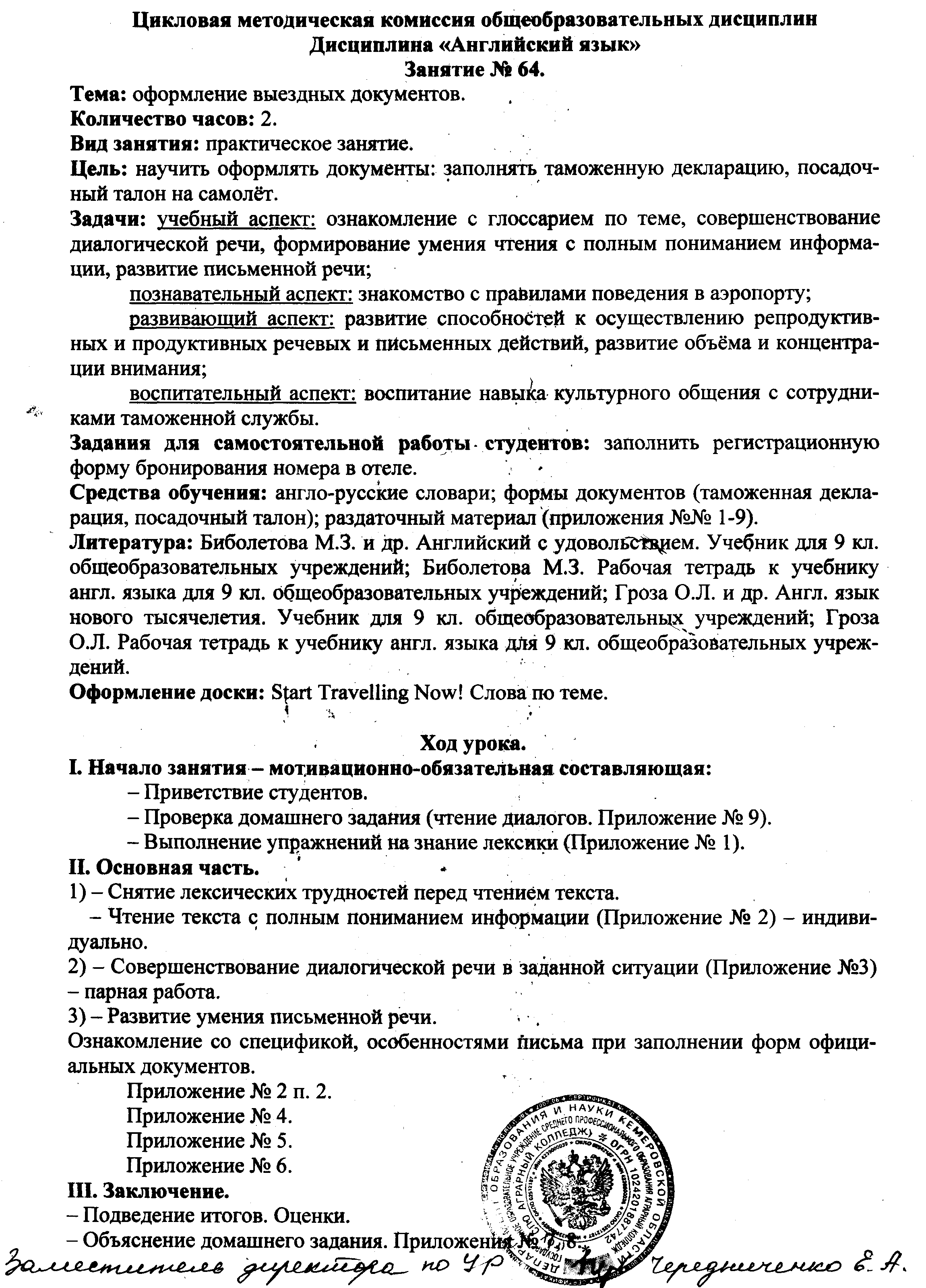 [Speaker Notes: Какие способности приобретут слушатели по завершении обучения? Коротко опишите каждую цель и полезность данной презентации для слушателей.]
2.1. Практическое представление собственного педагогического опыта
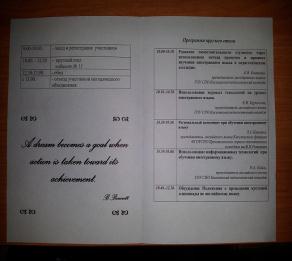 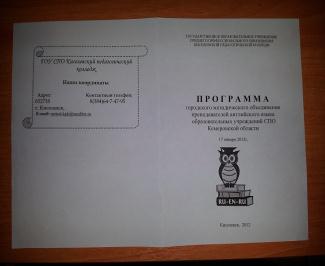 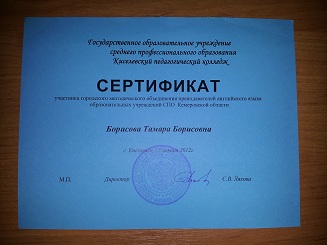 2012 г. – Участие в работе городского методического объединения преподавателей английского языка ОУ СПО Кемеровской области
[Speaker Notes: Какие способности приобретут слушатели по завершении обучения? Коротко опишите каждую цель и полезность данной презентации для слушателей.]
2.2. Практическое представление собственного педагогического опыта
Заседание пед.совета22.12.2011
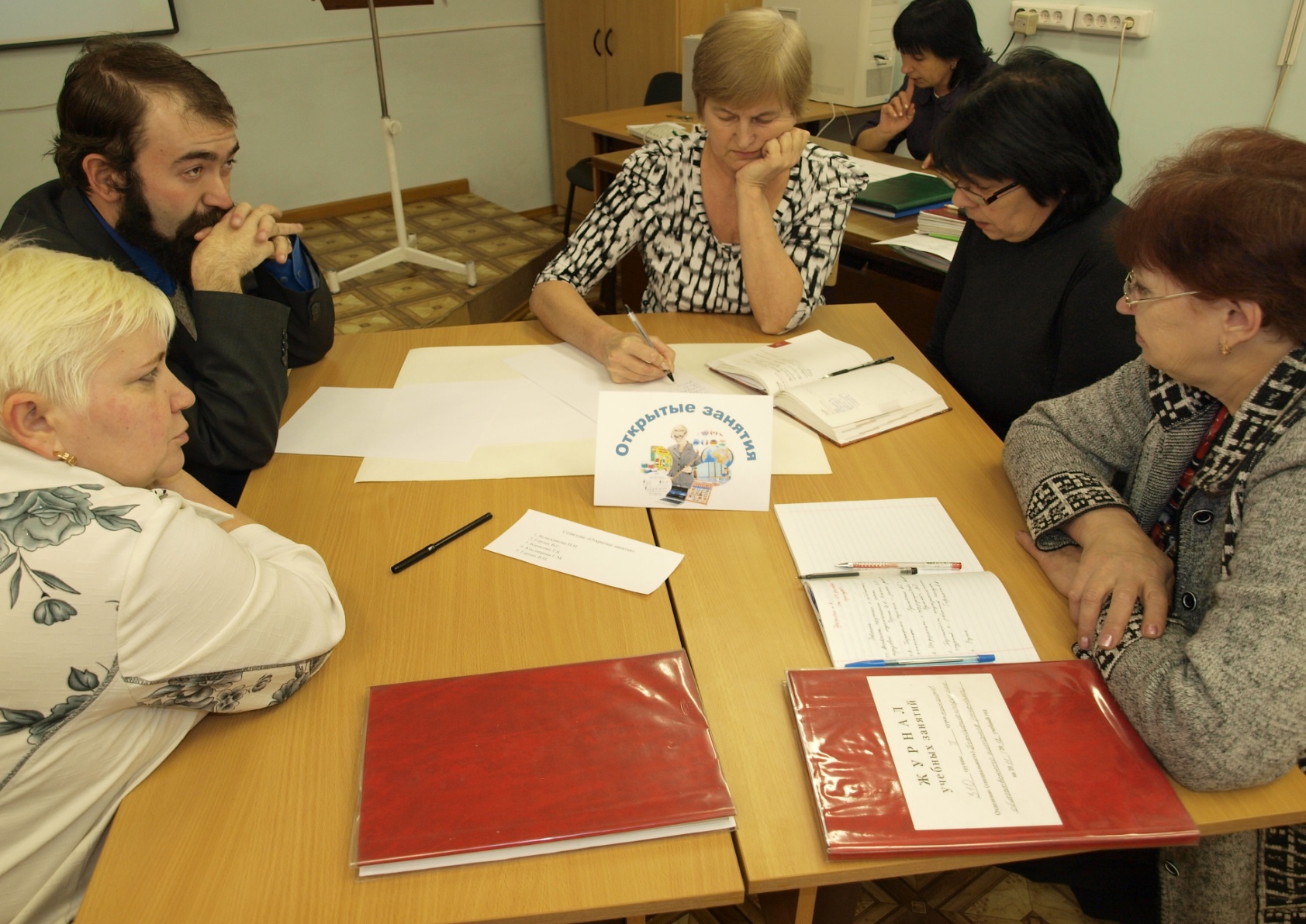 2.3. Название методических разработок
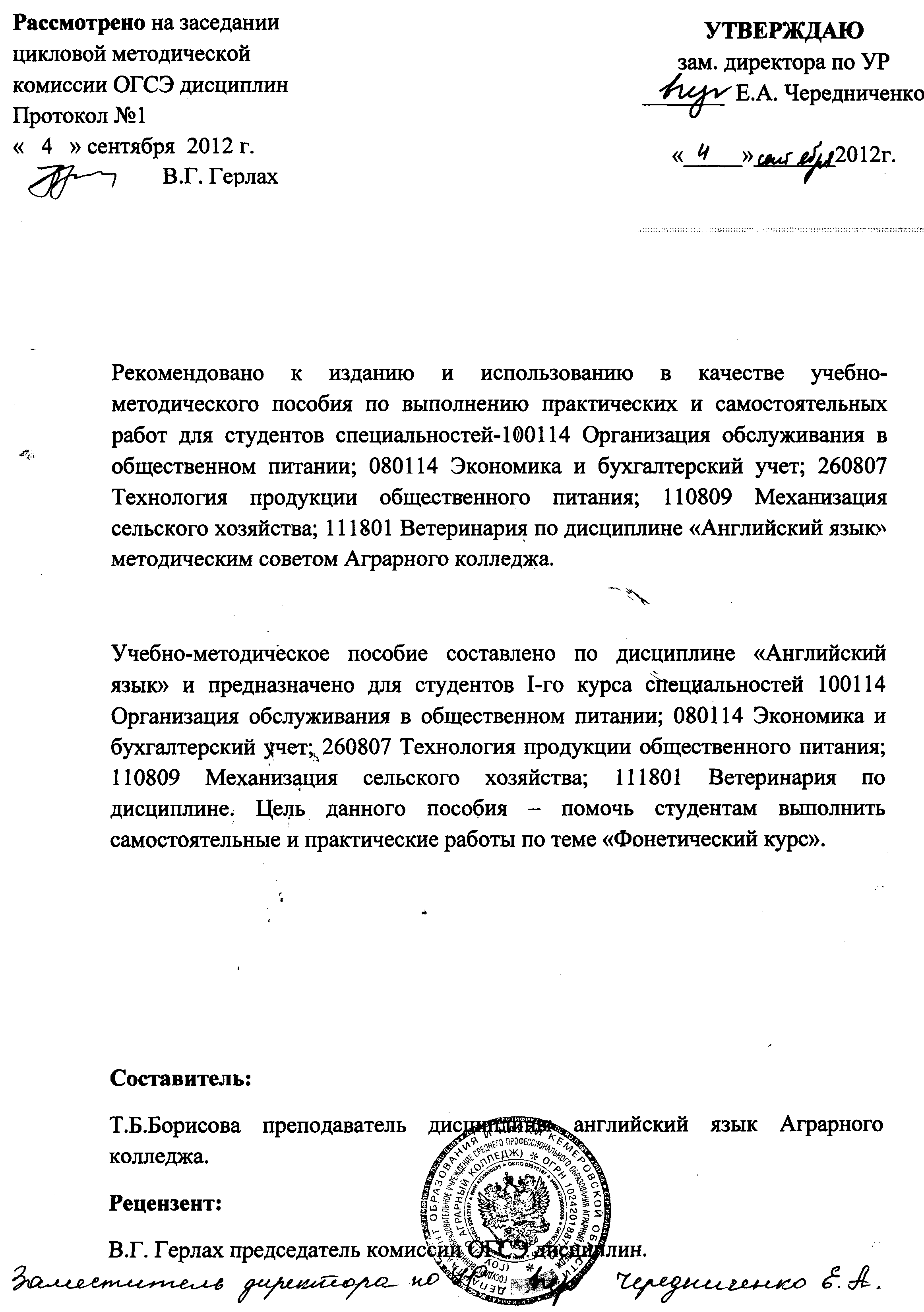 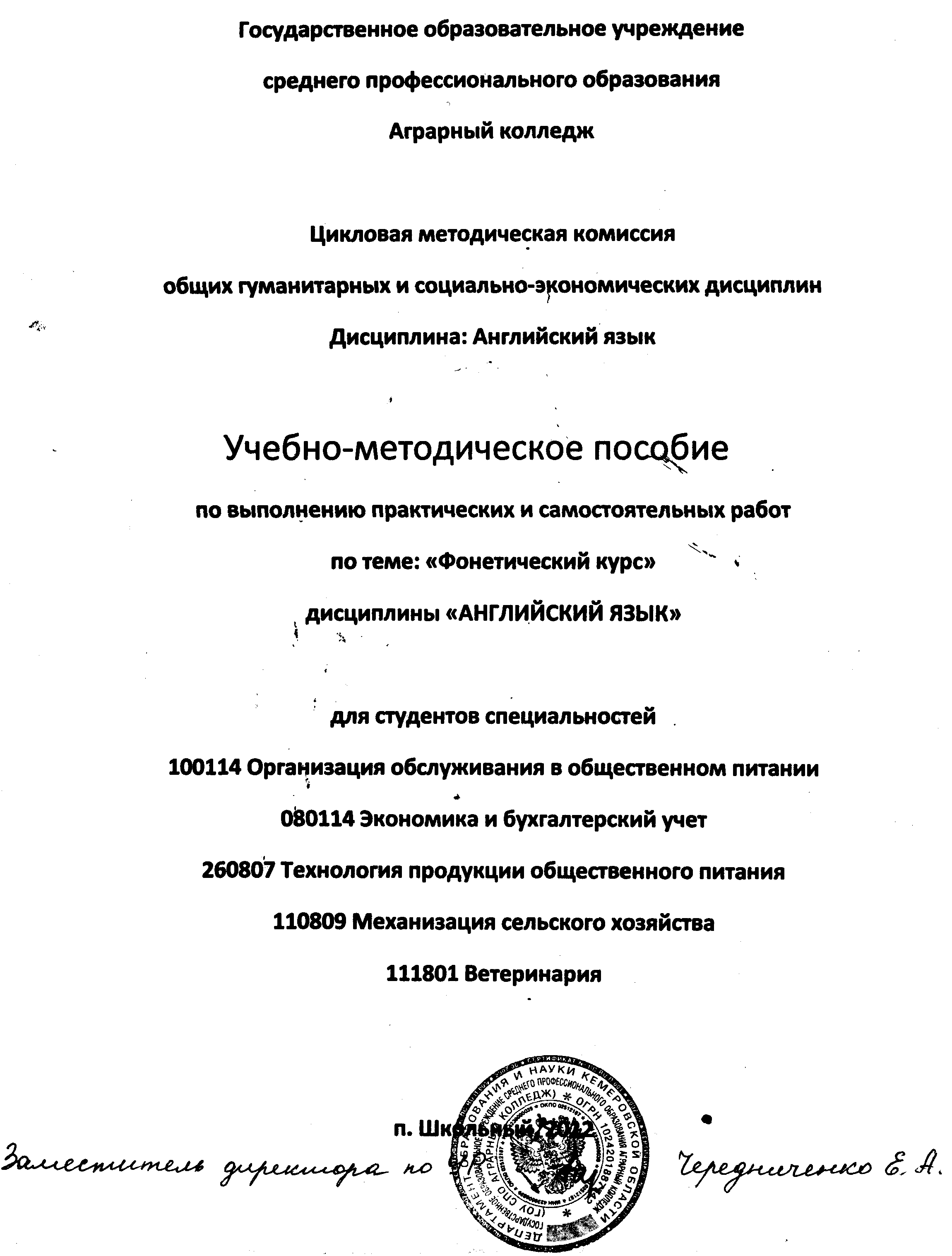 3. Результаты педагогической деятельности в межаттестационный период
4. Работа по обобщению и распростронению собственного педогагического опыта. Теоретическое представление собственного опыта
[Speaker Notes: Какие способности приобретут слушатели по завершении обучения? Коротко опишите каждую цель и полезность данной презентации для слушателей.]
4.1. Теоретическое представление собственного педагогического опыта
2012г.-Участие в Международной заочной научно- практической конференции «Современное общество, образование и наука»
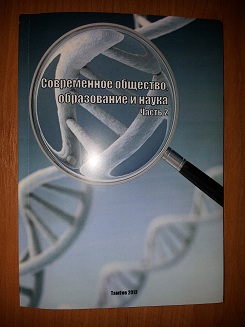 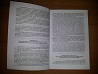 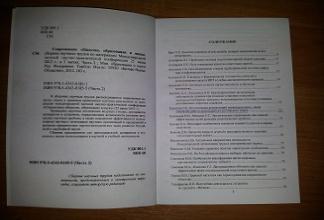 [Speaker Notes: Какие способности приобретут слушатели по завершении обучения? Коротко опишите каждую цель и полезность данной презентации для слушателей.]
4.2 .     Теоретическое представление собственного педагогического опыта
13 февраля 2012г. Работа секции "Мы за здоровый образ жизни"
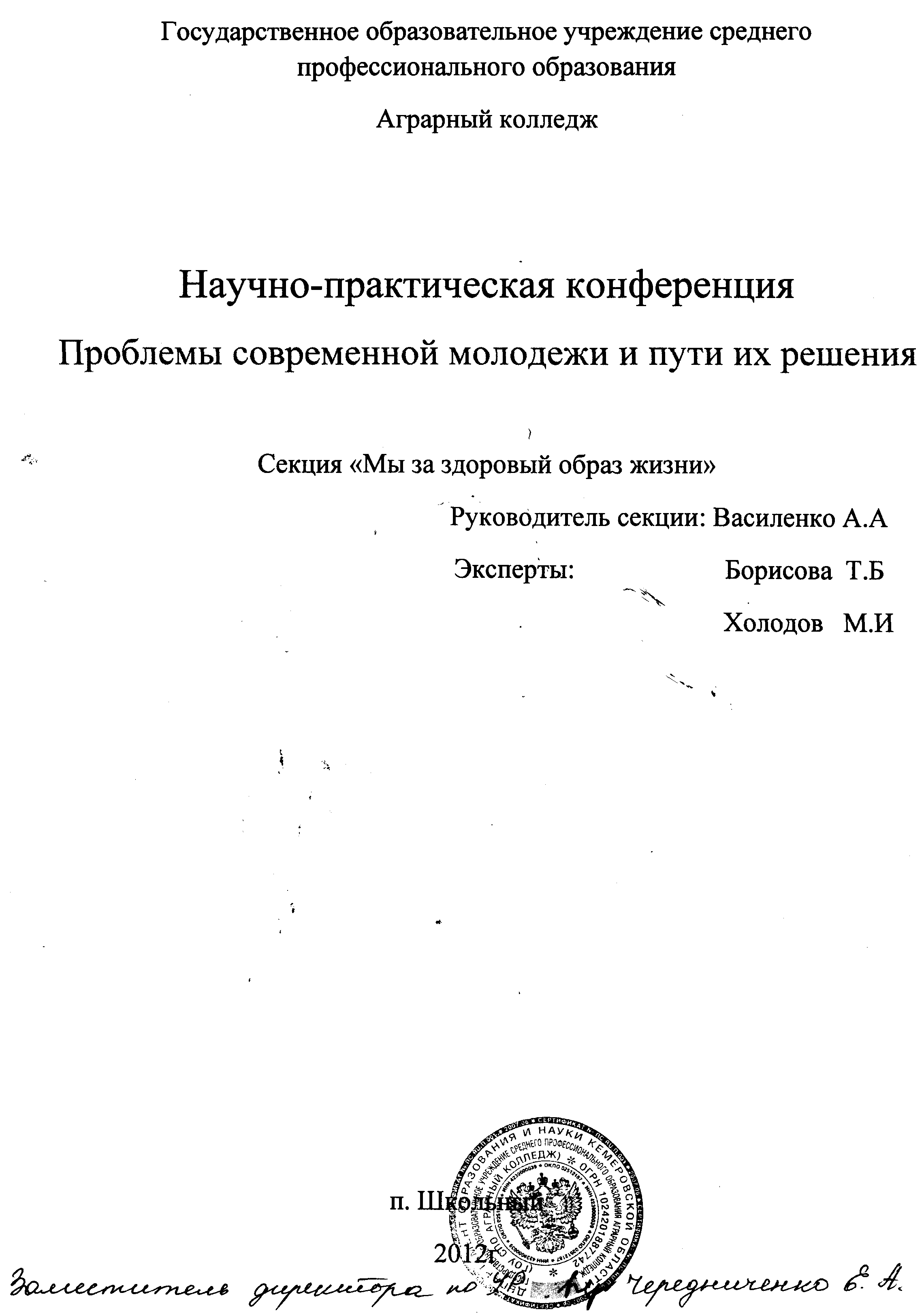 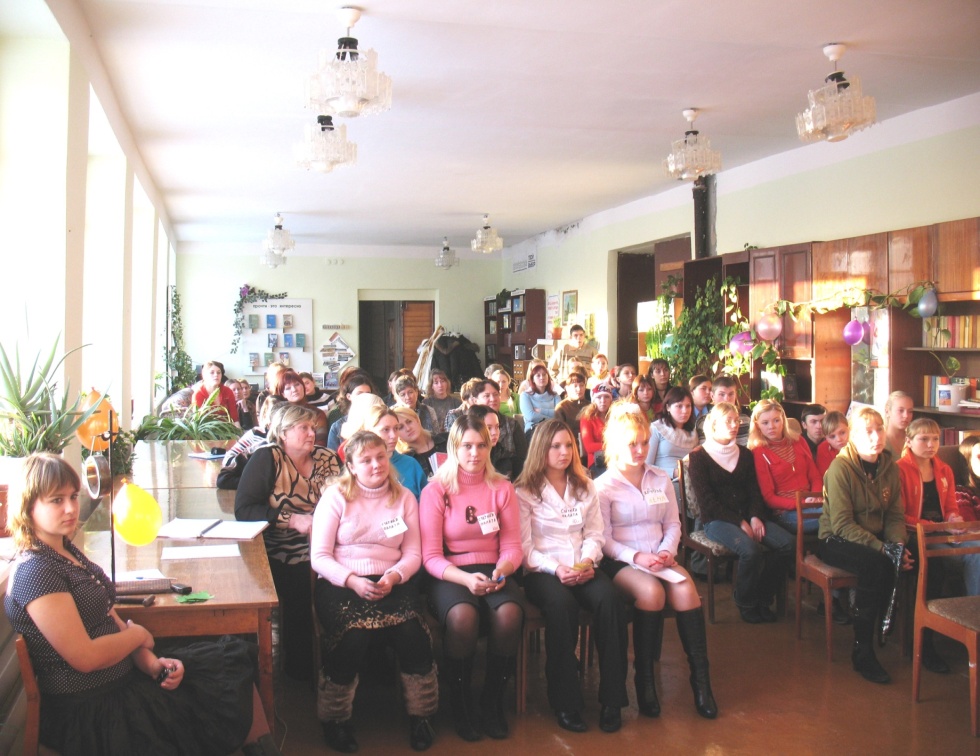 5. Непрерывное профессиональное образование и саморазвитие
5.1. Страничка на сайте: Agrocollege75@mail.ru
5.2.  Повышение квалификации
[Speaker Notes: Какие способности приобретут слушатели по завершении обучения? Коротко опишите каждую цель и полезность данной презентации для слушателей.]
5.3. Тема самообразования "Личностно-ориентированный подход в обучении английскому языку. 
5.4. Участие в работе творческой группы
6. Отзывы о педагогической деятельности6.1. Анализ занятия
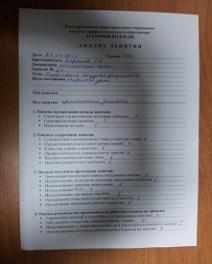 6.2. Рецензия
7. Учебно-материальная база
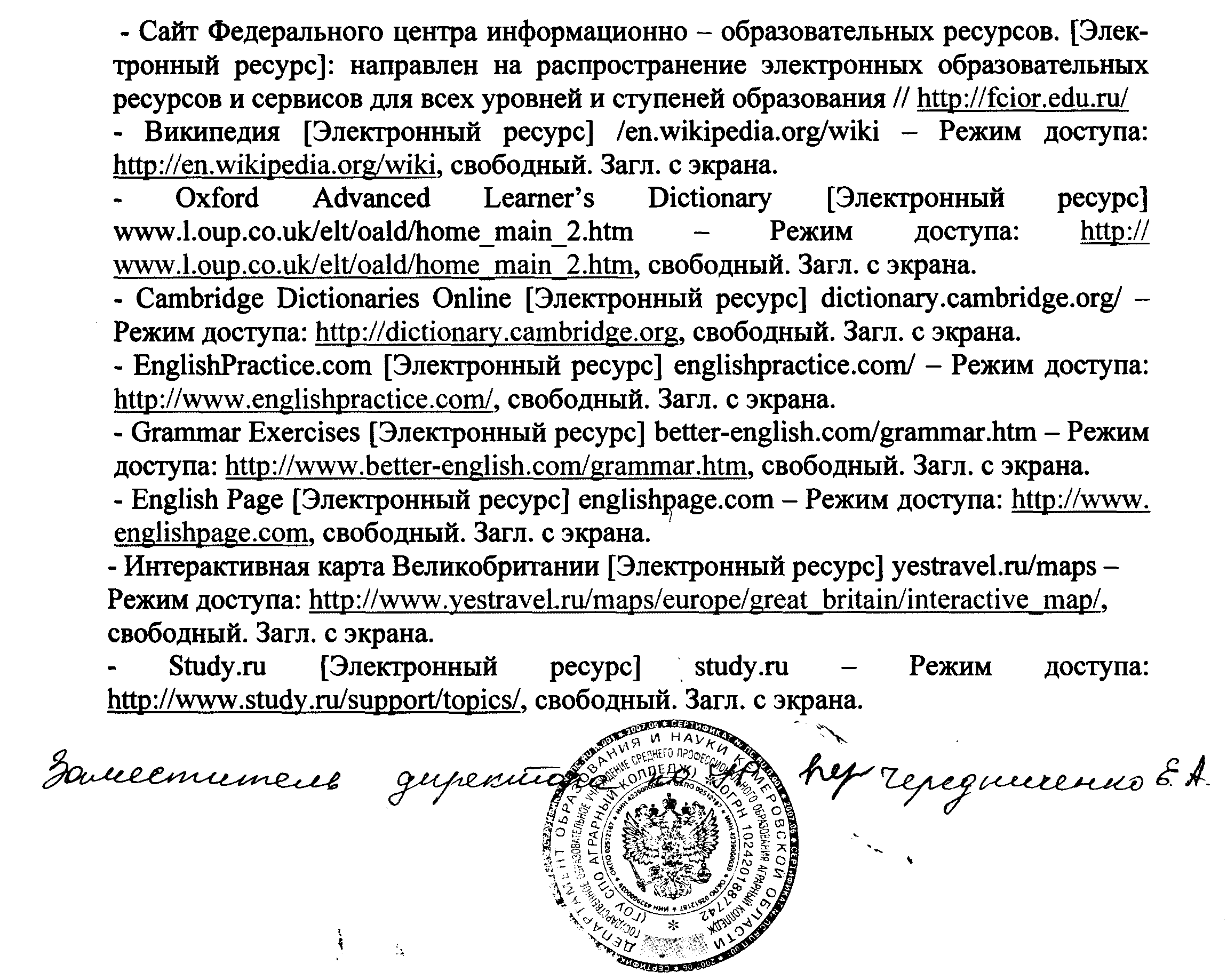